Camp safety honour
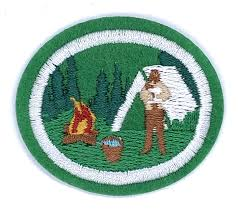 Vernon Noel – Area 7 Coordinator
Choosing  and caring for a campsite
6 W’s of Camping
You have just arrived at the car park of your proposed campsite to do a reconnaissance of the trip.
You will have 10 minutes to discuss the W’s of camping in your group.
Show how to take proper care of the environment as you camp and leave the area with no trace of having been there.
[Speaker Notes: Wind - Find areas that are protected from the wind. This requires knowing or guessing at the normal wind direction (hint look at the direction trees are leaning and the current wind direction)

Water - Fresh water should be available for drinking, beware of drainage areas, flooding and other water related hazards. Marshy areas can have a high mosquito population that can make camping miserable.

Weather - Knowledge of the weather patterns of an area can help you decide the best location for the camp site.

Wild things - Beware of signs of large mammals such as bear, wolves, and mountain lions. Also watch out for the small wild things such as snakes, spiders, ticks, biting flies and mosquitoes.

Wood - Adequate wood should be available for a campfire, and no dead wood above sleeping area. Survey the trees to make sure that they will not fall on you in strong winds.

Willingness - Make sure the owner of the property is willing for you to camp on it. Make sure you have the proper permits for camping areas.


Show how to take proper care of the environment as you camp and leave the area with no trace of having been there.

"Take nothing but pictures, leave nothing but footprints" is pretty self-explanatory. It means you do not disturb nature while you are out enjoying it. If you see a pretty rock, leave it there for someone else to enjoy. If you eat a piece of chocolate or sweet on the trail, don't toss the wrapper — take it with you.

There are a few exception to both these rules. If you see rubbish, by all means, take it. Throw it in the bin when you get to a proper receptacle. Also be aware that footprints are not always harmless. Many tundra plants that take years to grow can be destroyed by a single footprint. Stay on the trail.

One of the most important ways people leave their mark on the land is by building a campfire. For "no trace" camping, bring a camp stove. Unfortunately, the campfire is one of the primary attractions for many people, so it is not easy to follow this advice. If your campsite has a fire ring or an existing fire pit, use that. If it does not and you must have a campfire, lay a small tarp on the ground and cover it with six to eight inches of mineral sand. Mineral sand is sand containing no organic material and can be found on a beach or where a large tree has fallen over and raised a rootwad. The sand must be piled deep so the heat does not affect the tarp beneath. Stop putting new fuel on the fire well before you are ready to put it out and push in the ends of sticks that have not yet burned. Allow them to burn down to white ash. When you are ready to leave, douse the fire well, and spread the ashes over a wide area. Return the sand to the place where you found it and pack up your tarp.]
Choosing  and caring for a campsite
6 W’s of Camping

Wind
Water
Weather
Wild things 
Wood
Willingness
[Speaker Notes: Wind - Find areas that are protected from the wind. This requires knowing or guessing at the normal wind direction (hint look at the direction trees are leaning and the current wind direction)

Water - Fresh water should be available for drinking, beware of drainage areas, flooding and other water related hazards. Marshy areas can have a high mosquito population that can make camping miserable.

Weather - Knowledge of the weather patterns of an area can help you decide the best location for the camp site.

Wild things - Beware of signs of large mammals such as bear, wolves, and mountain lions. Also watch out for the small wild things such as snakes, spiders, ticks, biting flies and mosquitoes.

Wood - Adequate wood should be available for a campfire, and no dead wood above sleeping area. Survey the trees to make sure that they will not fall on you in strong winds.

Willingness - Make sure the owner of the property is willing for you to camp on it. Make sure you have the proper permits for camping areas.


Show how to take proper care of the environment as you camp and leave the area with no trace of having been there.

"Take nothing but pictures, leave nothing but footprints" is pretty self-explanatory. It means you do not disturb nature while you are out enjoying it. If you see a pretty rock, leave it there for someone else to enjoy. If you eat a piece of chocolate or sweet on the trail, don't toss the wrapper — take it with you.

There are a few exception to both these rules. If you see rubbish, by all means, take it. Throw it in the bin when you get to a proper receptacle. Also be aware that footprints are not always harmless. Many tundra plants that take years to grow can be destroyed by a single footprint. Stay on the trail.

One of the most important ways people leave their mark on the land is by building a campfire. For "no trace" camping, bring a camp stove. Unfortunately, the campfire is one of the primary attractions for many people, so it is not easy to follow this advice. If your campsite has a fire ring or an existing fire pit, use that. If it does not and you must have a campfire, lay a small tarp on the ground and cover it with six to eight inches of mineral sand. Mineral sand is sand containing no organic material and can be found on a beach or where a large tree has fallen over and raised a rootwad. The sand must be piled deep so the heat does not affect the tarp beneath. Stop putting new fuel on the fire well before you are ready to put it out and push in the ends of sticks that have not yet burned. Allow them to burn down to white ash. When you are ready to leave, douse the fire well, and spread the ashes over a wide area. Return the sand to the place where you found it and pack up your tarp.]
Camp safety
What are the local laws about camp fires in the UK?
Unplanned fires can cause devastation to the countryside. You must always obtain permission from the landowner or occupier before you light a fire. Otherwise you may be liable to prosecution for criminal damage. Remember that smoking materials and matches can easily start fires, even if you stub them into the ground or into a litter bin.  Always dispose of them with care. (Countryside Agency - 'Caring for the countryside‘)


List 10 rules for fire safety to consider when camping?
[Speaker Notes: Locate the fire in a safe place. It should be clear for 10 feet (3 meters) all around.
Do not light a fire beneath overhanging branches.
Do not use accelerants, such as lighter fluid, gasoline, kerosene, etc. Learn to light a fire without these.
Put the fire out completely before leaving it. If it's too hot to put your hands in the ashes, it's not sufficiently out. Douse it down with water, turn the coals with a shovel, and be sure to extinguish every coal and ember.
Do not build a fire on top of flammable material such as grass or leaves.
Cut away the sod (keep it moist so it stays alive, and replace it before your leave), and clear away the duff and litter.
Keep fire extinguishing supplies handy and near the fire. A bucket of water or sand, or a fire extinguisher are recommended.
Do not remove burning sticks from a fire.
Watch for embers that escape the fire pit and extinguish them immediately.
Wear proper footwear around a fire.
Be aware that paper, cardboard, and leaves create floating embers that rise out of the fire pit and may land dozens of yards away.
Do not light a fire when conditions are adverse (high winds, or drought conditions).]
Camp safety (Answers)
List 10 rules for fire safety to consider when camping?
Locate the fire in a safe place. It should be clear for 10 feet (3 meters) all around.
Do not light a fire beneath overhanging branches.
Do not use accelerants, such as lighter fluid, gasoline, kerosene, etc. Learn to light a fire without these.
[Speaker Notes: Locate the fire in a safe place. It should be clear for 10 feet (3 meters) all around.
Do not light a fire beneath overhanging branches.
Do not use accelerants, such as lighter fluid, gasoline, kerosene, etc. Learn to light a fire without these.
Put the fire out completely before leaving it. If it's too hot to put your hands in the ashes, it's not sufficiently out. Douse it down with water, turn the coals with a shovel, and be sure to extinguish every coal and ember.
Do not build a fire on top of flammable material such as grass or leaves.
Cut away the sod (keep it moist so it stays alive, and replace it before your leave), and clear away the duff and litter.
Keep fire extinguishing supplies handy and near the fire. A bucket of water or sand, or a fire extinguisher are recommended.
Do not remove burning sticks from a fire.
Watch for embers that escape the fire pit and extinguish them immediately.
Wear proper footwear around a fire.
Be aware that paper, cardboard, and leaves create floating embers that rise out of the fire pit and may land dozens of yards away.
Do not light a fire when conditions are adverse (high winds, or drought conditions).]
Camp safety (Answers)
List 10 rules for fire safety to consider when camping?
Put the fire out completely before leaving it. If it's too hot to put your hands in the ashes, it's not sufficiently out. Douse it down with water, turn the coals with a shovel, and be sure to extinguish every coal and ember.
Do not build a fire on top of flammable material such as grass or leaves.
Cut away the sod (keep it moist so it stays alive, and replace it before your leave), and clear away the duff and litter.
[Speaker Notes: Locate the fire in a safe place. It should be clear for 10 feet (3 meters) all around.
Do not light a fire beneath overhanging branches.
Do not use accelerants, such as lighter fluid, gasoline, kerosene, etc. Learn to light a fire without these.
Put the fire out completely before leaving it. If it's too hot to put your hands in the ashes, it's not sufficiently out. Douse it down with water, turn the coals with a shovel, and be sure to extinguish every coal and ember.
Do not build a fire on top of flammable material such as grass or leaves.
Cut away the sod (keep it moist so it stays alive, and replace it before your leave), and clear away the duff and litter.
Keep fire extinguishing supplies handy and near the fire. A bucket of water or sand, or a fire extinguisher are recommended.
Do not remove burning sticks from a fire.
Watch for embers that escape the fire pit and extinguish them immediately.
Wear proper footwear around a fire.
Be aware that paper, cardboard, and leaves create floating embers that rise out of the fire pit and may land dozens of yards away.
Do not light a fire when conditions are adverse (high winds, or drought conditions).]
Camp safety (Answers)
List 10 rules for fire safety to consider when camping?
Keep fire extinguishing supplies handy and near the fire. A bucket of water or sand, or a fire extinguisher are recommended.
Do not remove burning sticks from a fire.
Watch for embers that escape the fire pit and extinguish them immediately.
[Speaker Notes: Locate the fire in a safe place. It should be clear for 10 feet (3 meters) all around.
Do not light a fire beneath overhanging branches.
Do not use accelerants, such as lighter fluid, gasoline, kerosene, etc. Learn to light a fire without these.
Put the fire out completely before leaving it. If it's too hot to put your hands in the ashes, it's not sufficiently out. Douse it down with water, turn the coals with a shovel, and be sure to extinguish every coal and ember.
Do not build a fire on top of flammable material such as grass or leaves.
Cut away the sod (keep it moist so it stays alive, and replace it before your leave), and clear away the duff and litter.
Keep fire extinguishing supplies handy and near the fire. A bucket of water or sand, or a fire extinguisher are recommended.
Do not remove burning sticks from a fire.
Watch for embers that escape the fire pit and extinguish them immediately.
Wear proper footwear around a fire.
Be aware that paper, cardboard, and leaves create floating embers that rise out of the fire pit and may land dozens of yards away.
Do not light a fire when conditions are adverse (high winds, or drought conditions).]
Camp safety (Answers)
List 10 rules for fire safety to consider when camping?
Wear proper footwear around a fire.
Be aware that paper, cardboard, and leaves create floating embers that rise out of the fire pit and may land dozens of yards away.
Do not light a fire when conditions are adverse (high winds, or drought conditions).
[Speaker Notes: Locate the fire in a safe place. It should be clear for 10 feet (3 meters) all around.
Do not light a fire beneath overhanging branches.
Do not use accelerants, such as lighter fluid, gasoline, kerosene, etc. Learn to light a fire without these.
Put the fire out completely before leaving it. If it's too hot to put your hands in the ashes, it's not sufficiently out. Douse it down with water, turn the coals with a shovel, and be sure to extinguish every coal and ember.
Do not build a fire on top of flammable material such as grass or leaves.
Cut away the sod (keep it moist so it stays alive, and replace it before your leave), and clear away the duff and litter.
Keep fire extinguishing supplies handy and near the fire. A bucket of water or sand, or a fire extinguisher are recommended.
Do not remove burning sticks from a fire.
Watch for embers that escape the fire pit and extinguish them immediately.
Wear proper footwear around a fire.
Be aware that paper, cardboard, and leaves create floating embers that rise out of the fire pit and may land dozens of yards away.
Do not light a fire when conditions are adverse (high winds, or drought conditions).]
Camp safety
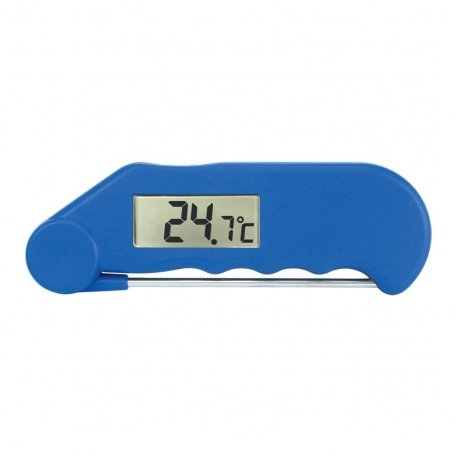 Identify the temperatures the following foods should be kept at, and explain why this is important when camping:

(a)Hot foods

(b)Cold foods
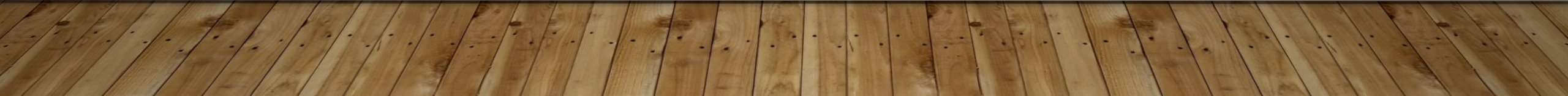 [Speaker Notes: (a)Hot foods - Hot foods should be kept warmer than 60°C.

(b)Cold foods - Cold foods should be kept cooler than 4°C.

The temperature range between 4°C and 60°C is the danger zone where bacterial growth is vigorous. Bacteria is what makes food spoil, and eating spoiled food can cause sickness.]
Camp safety
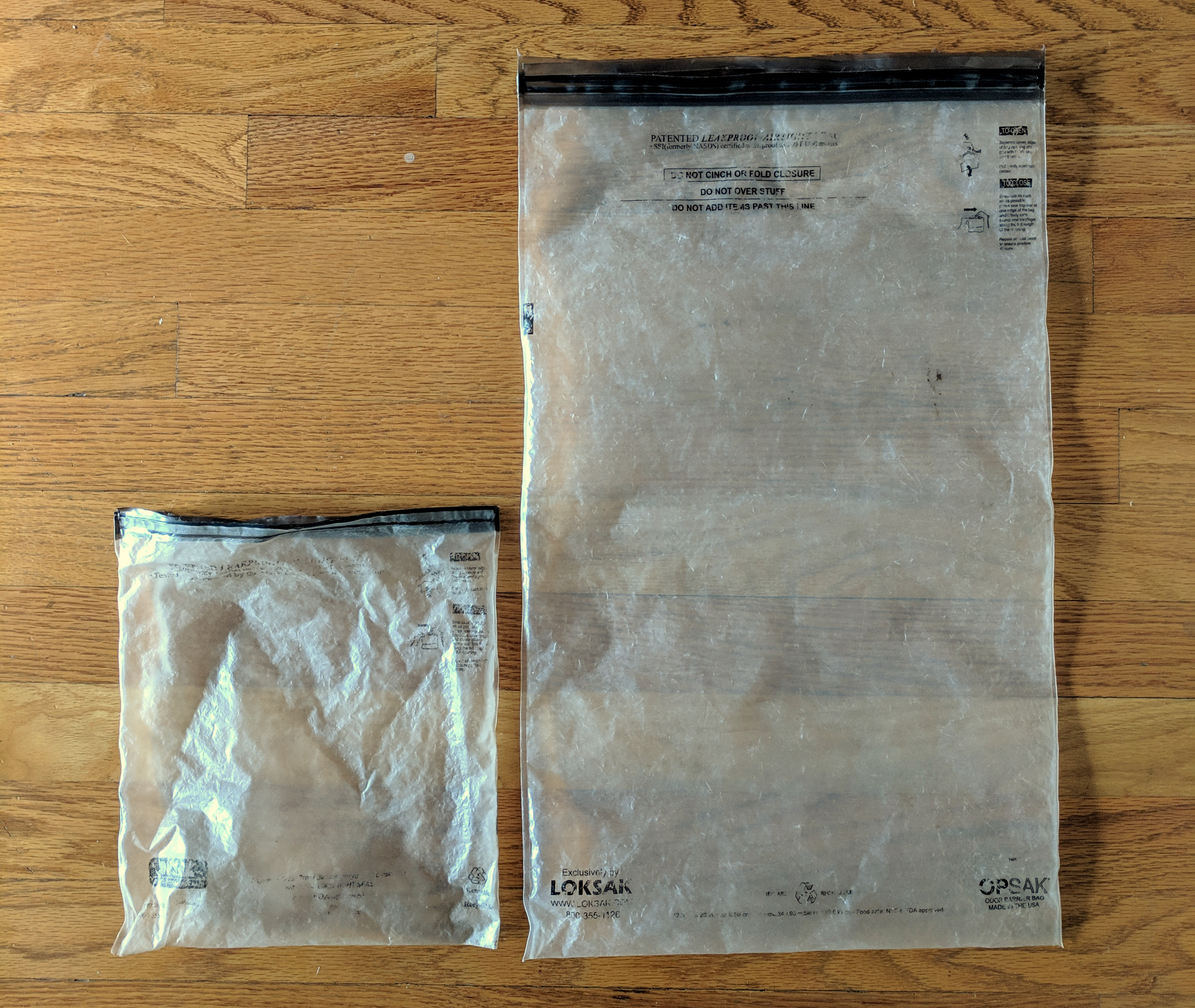 LOKSAK OPSAK bags
List 5 things you can do to prevent animals from coming into your campsite.
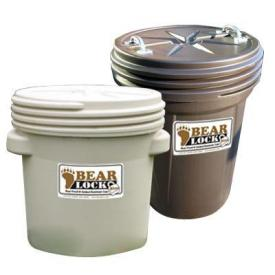 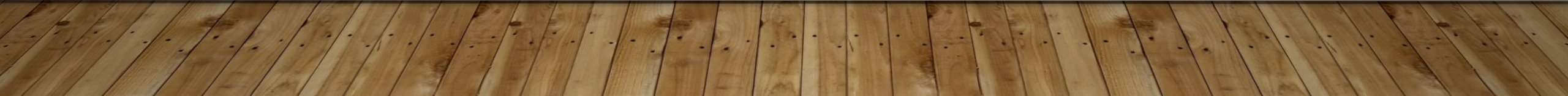 [Speaker Notes: Wash all dishes as soon as you are finished eating.
Store food in animal-proof containers, or hang it beyond their reach.
Food storage containers should be air-tight to prevent aromas from escaping and attracting animals.
Do not bring food into your tent.
Store food trash in air-tight containers as well, and place it in an inaccessible area. Another option is to burn uneaten food.

Note that these steps will still not prevent a persistent animal from investigating. Raccoons which have been acclimated to human activity are brazen enough to enter a well-lit campsite even when humans are less than 10 meters away!]
Camp safety (Answers)
List 5 things you can do to prevent animals from coming into your campsite.
Wash all dishes as soon as you are finished eating.
Store food in animal-proof containers, or hang it beyond their reach.
Food storage containers should be air-tight to prevent aromas from escaping and attracting animals.
[Speaker Notes: Wash all dishes as soon as you are finished eating.
Store food in animal-proof containers, or hang it beyond their reach.
Food storage containers should be air-tight to prevent aromas from escaping and attracting animals.
Do not bring food into your tent.
Store food trash in air-tight containers as well, and place it in an inaccessible area. Another option is to burn uneaten food.

Note that these steps will still not prevent a persistent animal from investigating. Raccoons which have been acclimated to human activity are brazen enough to enter a well-lit campsite even when humans are less than 10 meters away!]
Camp safety (Answers)
List 5 things you can do to prevent animals from coming into your campsite.
Do not bring food into your tent.
Store food trash in air-tight containers as well, and place it in an inaccessible area.  Another option is to burn uneaten food.
[Speaker Notes: Wash all dishes as soon as you are finished eating.
Store food in animal-proof containers, or hang it beyond their reach.
Food storage containers should be air-tight to prevent aromas from escaping and attracting animals.
Do not bring food into your tent.
Store food trash in air-tight containers as well, and place it in an inaccessible area. Another option is to burn uneaten food.

Note that these steps will still not prevent a persistent animal from investigating. Raccoons which have been acclimated to human activity are brazen enough to enter a well-lit campsite even when humans are less than 10 meters away!]
Camp safety
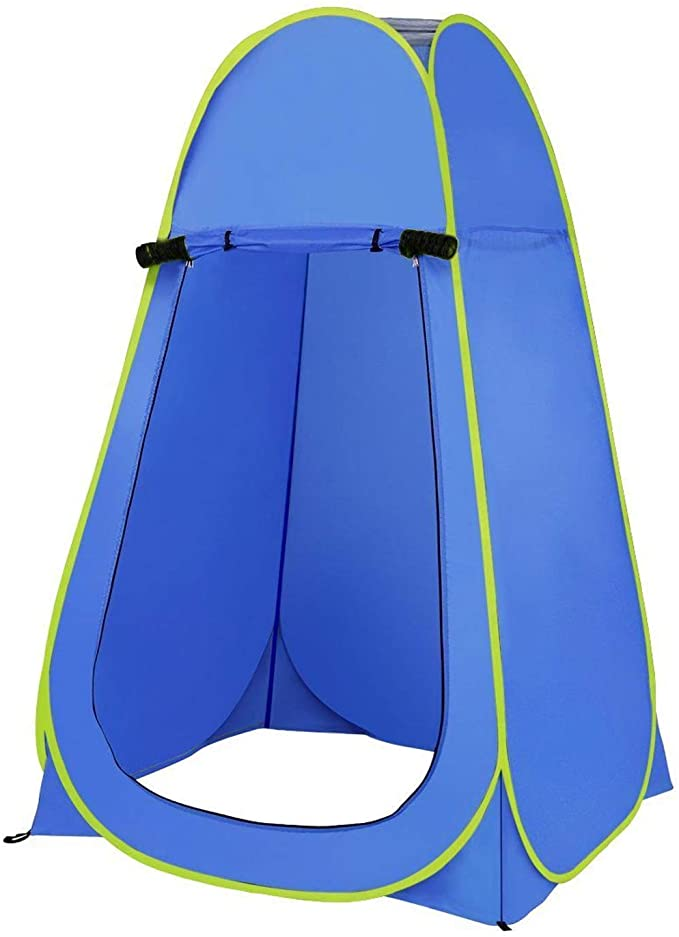 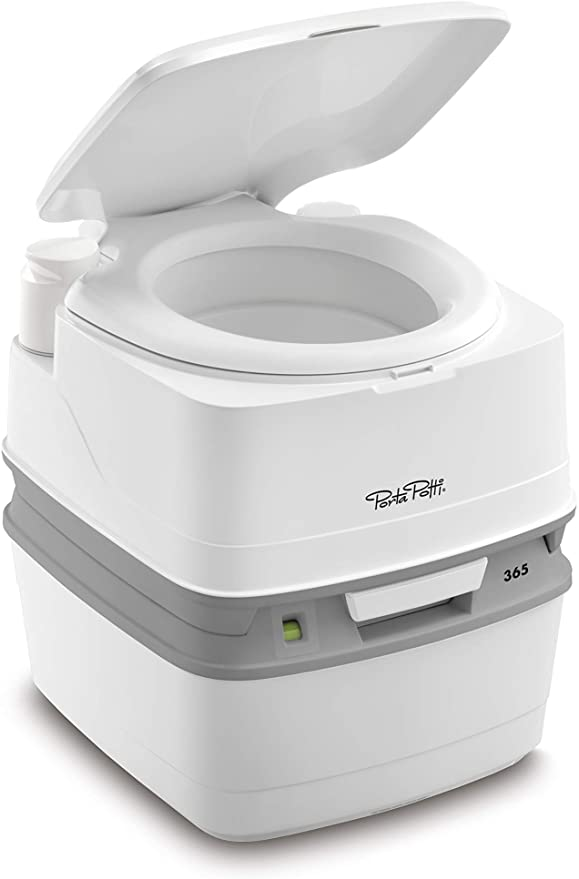 What safety precautions should you consider when building a latrine/toilet?
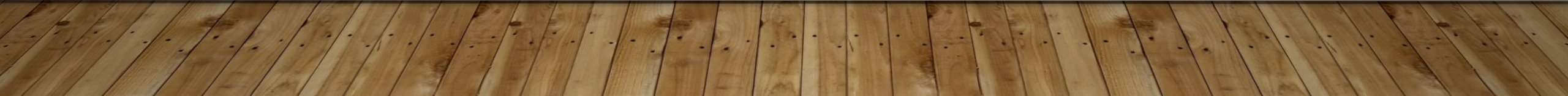 [Speaker Notes: The latrine should be located at least 60 meters away from any source of water.
The latrine should be private.
The commode should be sturdy and well-able to support the weight of anyone using it.

Sanitation

If camping at a facility that has toilets, use them. If camping in the wilderness, you will have to either build a latrine or use cat holes. Do "your business" at least 60 meters (200 feet) away from any source of water (such as a spring, river, or lake), and at least 30 meters (100 feet) away from your camp. Dig a shallow hole 7-10cm (3-4 inches) deep and go there. Then bury it (and any toilet paper). At this depth, there is a lot of bacteria in the soil to quickly compost your waste. Digging deeper will make it take longer.

Just because you are camping does not mean you are at liberty to skip personal hygiene. Wash your hands before you eat and after you answer "nature's call." Brush your teeth before you go to bed and after breakfast. Wash your face and clean your fingernails.

Keep your kitchen clean too, and wash your dishes as soon as you finish eating. Dishes should be washed with hot, soapy, potable water. A few drops of bleach should be added to your rinse water. It's a good idea to heat dish washing water while preparing meals so that it is ready to use as soon as there are dirty dishes to wash. Be sure the water is not hot enough to scald anyone's hands. Cold water and boiling water can be mixed half-and-half for a comfortable washing temperature.]
Camp safety (Answers)
What safety precautions should you consider when building a latrine/toilet?
The latrine should be located at least 60 meters away from any source of water.
The latrine should be private.
The commode should be sturdy and well-able to support the weight of anyone using it.
[Speaker Notes: The latrine should be located at least 60 meters away from any source of water.
The latrine should be private.
The commode should be sturdy and well-able to support the weight of anyone using it.

Sanitation

If camping at a facility that has toilets, use them. If camping in the wilderness, you will have to either build a latrine or use cat holes. Do "your business" at least 60 meters (200 feet) away from any source of water (such as a spring, river, or lake), and at least 30 meters (100 feet) away from your camp. Dig a shallow hole 7-10cm (3-4 inches) deep and go there. Then bury it (and any toilet paper). At this depth, there is a lot of bacteria in the soil to quickly compost your waste. Digging deeper will make it take longer.

Just because you are camping does not mean you are at liberty to skip personal hygiene. Wash your hands before you eat and after you answer "nature's call." Brush your teeth before you go to bed and after breakfast. Wash your face and clean your fingernails.

Keep your kitchen clean too, and wash your dishes as soon as you finish eating. Dishes should be washed with hot, soapy, potable water. A few drops of bleach should be added to your rinse water. It's a good idea to heat dish washing water while preparing meals so that it is ready to use as soon as there are dirty dishes to wash. Be sure the water is not hot enough to scald anyone's hands. Cold water and boiling water can be mixed half-and-half for a comfortable washing temperature.]
Camp safety
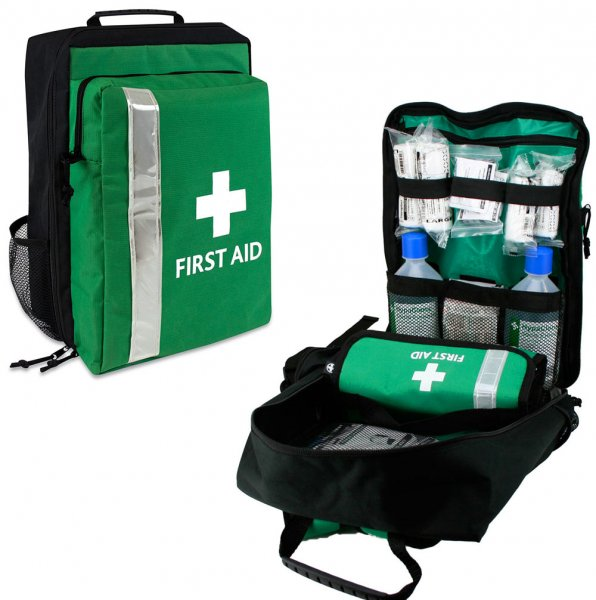 Make a list of items that should be in a “First Aid Kit” and inspect your first aid kit and make recommendations of any missing items as applicable.
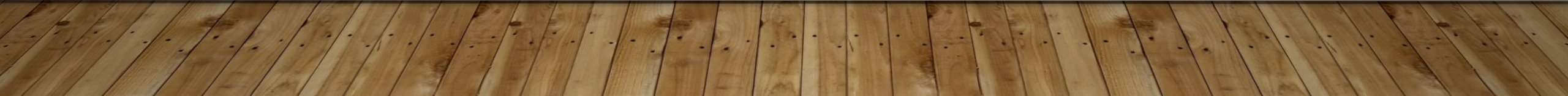 [Speaker Notes: Emergency Readiness

You should never go camping without a first aid kit. Be prepared for any emergencies that may arise. Know where you can find help from the police and where the nearest hospital is before you need to use their services. Many remote areas and camp grounds do not have good cell phone service, so do not rely on your cell phone to get you out of trouble.

Every Pathfinder and staff member should carry a medical release form with them at all times during a campout, so that if an emergency arises, medical personnel will have proper authorization to begin treatment. These forms should be signed and dated in the recent past - no more than a few months ago. Additionally, all staff should carry medical release forms for all the Pathfinders under their charge at all times during a campout.

Commercially available first aid kits available via normal retail routes have traditionally been intended for treatment of minor injuries only. 

Typical contents include:
adhesive bandages
regular strength pain medication
gauze
low grade disinfectant.

Additional items may include:
tweezers (for tick and splinter removal)
Ace bandages
burn cream
medical grade gloves (to protect the responder)
alcohol pads (for sterilizing equipment and wounds)
an epinephrine auto-injector (brand name Epipen) - often included in kits for wilderness use and in places such as summer camps, to treat anaphylactic shock.
When inspecting your club's first aid kit, be sure to check expiration dates on any medications.]
Camp safety
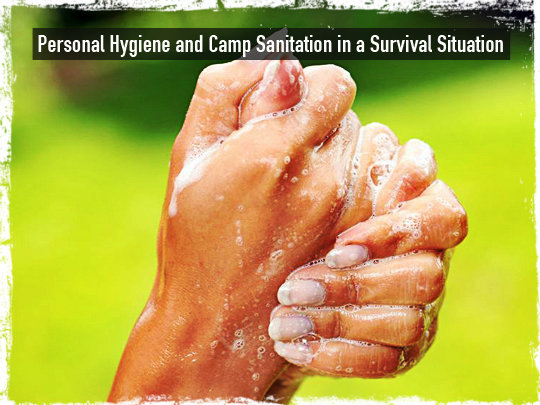 List 5 things to consider when practicing good hygiene at a campsite where there is no running water (i.e. showers, flush toilets, sinks, or tap water).
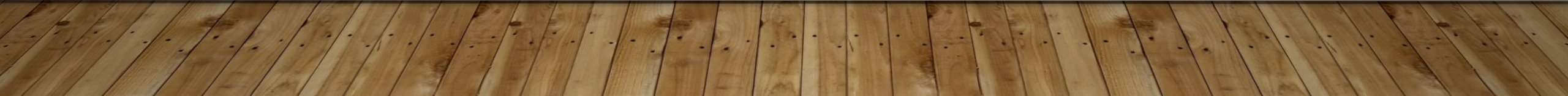 [Speaker Notes: Camping does not absolve a person from good hygiene practices. It merely makes such practices a little less convenient.
Build an appropriate latrine and locate it properly (away from the campsite and away from any source of water).
Wash dishes in plastic tubs. One for pre-rinse, one for washing, and one for rinsing. All tubs should be filled with hot water (heat it on the camp stove), and the temperature should be checked before the dishes are washed.
Water temperature can be moderated by mixing hot water with cold water.
The final rinse tub can benefit from a teaspoon of chlorine bleach.
A handwashing station can be fashioned from a gallon jug (such as a milk jug). Fill it with water, screw the cap tightly in place, and suspend it from a tree. Pierce the jug with a golf tee. When the tee is removed, water will dribble out. When the tee is replaced, the flow will stop. Put a bar of soap in the toe of an old pair of pantyhose, cut the leg from the hose, and tie it to the handle of the milk jug. This will keep the soap from falling to the ground and getting covered with debris, but the soap can be used without removing it from the hose.
Spit toothpaste into the trash or bury it. No one wants to look at that.


Safe Water

When camping in an area that does not have running water and toilets, you must either bring water with you, or bring along the means for purifying water you collect when you arrive. Do not assume that because a stream or lake looks clean that it is OK to drink. In general, it is not, and drinking it without treating it carries a high risk of causing diarrhoea or vomiting.

When camping in an area that does have running water, make sure that it is OK for drinking. If you see a sign that says "Non-potable Water," that means that it is NOT OK to drink. Rather, non-potable water is only suitable for flushing toilets and washing hands.

Do not brush your teeth, cook with, or drink non-potable water without purifying it first.]
Camp safety
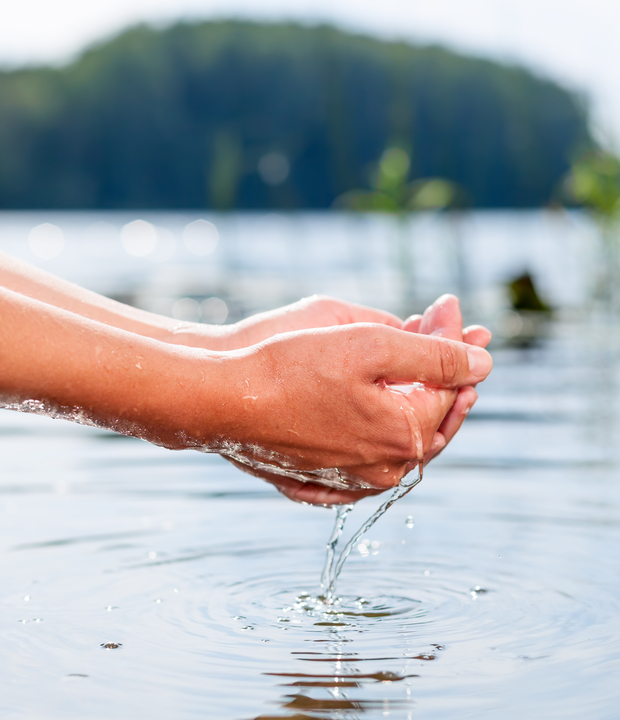 Demonstrate 3 ways you can purify water when camping.
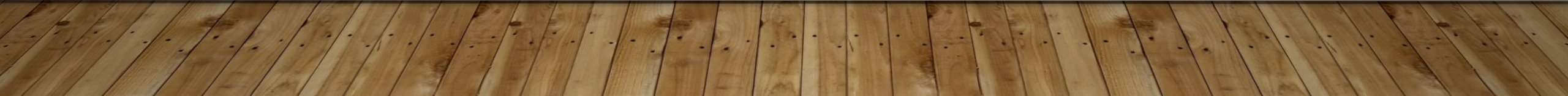 [Speaker Notes: Boiling
Water can be purified by boiling for five to ten minutes.

Iodine
Iodine is added to water as a solution, crystallized, or in tablets. The iodine kills many—but not all—of the most common pathogens present in natural fresh water sources. Carrying iodine for water purification is an imperfect but light weight solution for those in need of field purification of drinking water. There are kits available in camping stores that include an iodine pill and a second pill that will remove the iodine taste from the water after it has been disinfected.

Chlorine
Chlorine-based bleach may be used for emergency disinfection. Add 2 drops of 5% bleach per litre or quart of clear water, then let stand covered for 30 to 60 minutes. After this it may be left open to reduce the chlorine smell and taste.

Filtering
Water filters are also used to make water potable. These filters are usually small, portable and light (1-2 pounds), and filter water by working a hand pump. Dirty water is pumped via a tube through the filter, then out into another flexible tube and directly into a water bottle. These types of filters work to remove bacteria, protozoa and cysts, all of which can cause disease. These water filters should not be confused with devices or tablets that are water purifiers. Water purifiers satisfy higher EPA standards, and also remove viruses, such as hepatitis A and rota virus, among others.]
Camp safety (Answers)
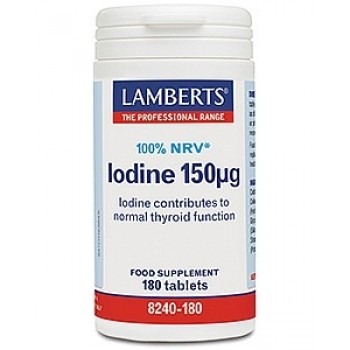 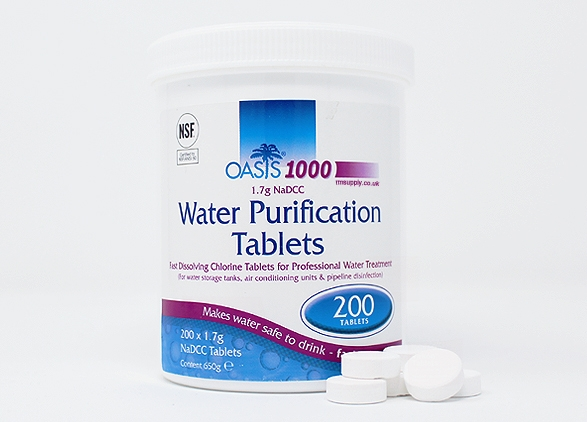 Boiling
Iodine
Chlorine
Filtering
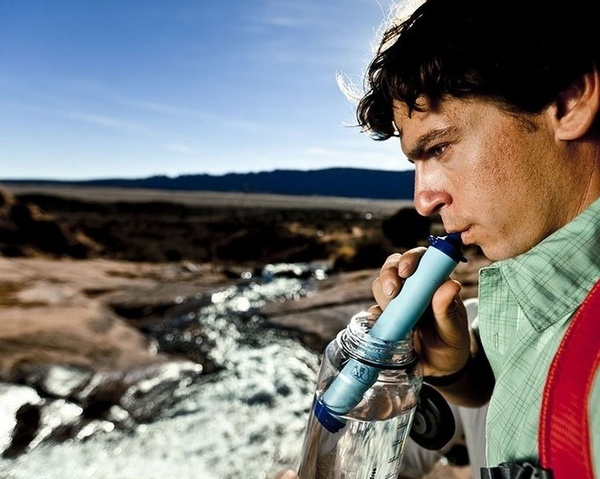 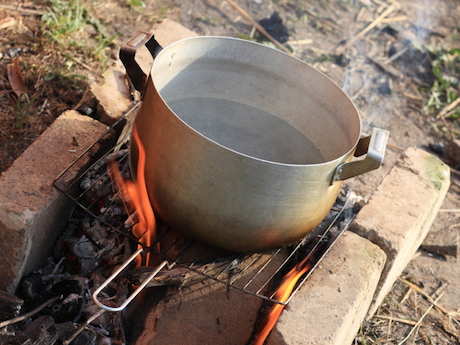 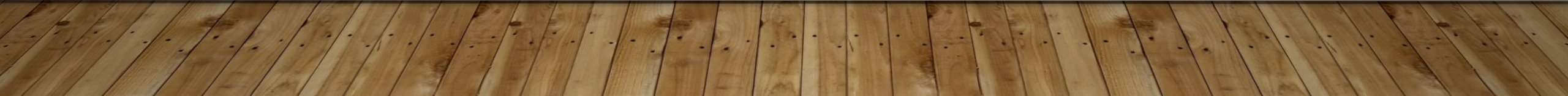 [Speaker Notes: Boiling
Water can be purified by boiling for five to ten minutes.

Iodine
Iodine is added to water as a solution, crystallized, or in tablets. The iodine kills many—but not all—of the most common pathogens present in natural fresh water sources. Carrying iodine for water purification is an imperfect but light weight solution for those in need of field purification of drinking water. There are kits available in camping stores that include an iodine pill and a second pill that will remove the iodine taste from the water after it has been disinfected.

Chlorine
Chlorine-based bleach may be used for emergency disinfection. Add 2 drops of 5% bleach per litre or quart of clear water, then let stand covered for 30 to 60 minutes. After this it may be left open to reduce the chlorine smell and taste.

Filtering
Water filters are also used to make water potable. These filters are usually small, portable and light (1-2 pounds), and filter water by working a hand pump. Dirty water is pumped via a tube through the filter, then out into another flexible tube and directly into a water bottle. These types of filters work to remove bacteria, protozoa and cysts, all of which can cause disease. These water filters should not be confused with devices or tablets that are water purifiers. Water purifiers satisfy higher EPA standards, and also remove viruses, such as hepatitis A and rota virus, among others.]
Camp safety
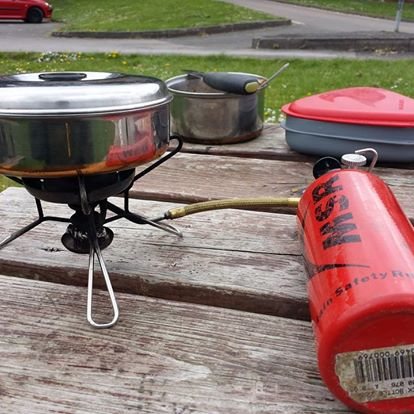 Identify 2 types of fuel used for camp cooking and explain what precautions should be used when using each type of fuel.
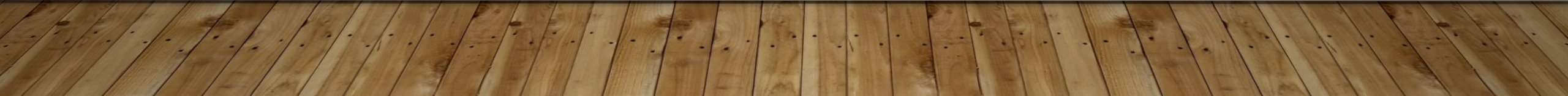 [Speaker Notes: Types of Fuel

Propane
Propane is perhaps the most popular form of fuel for a camp stove. Be sure to close the valve tightly when the tank is not in use. When lighting a propane stove, be sure to have the fire ready before turning on the gas. If you turn on the gas first and then have trouble getting the fire to light, you can cause an explosion. Allow the gas to clear for five minutes before attempting to relight.

Alcohol
Backpacking stoves often use denatured alcohol as their fuel source. Be aware that alcohol flames can be almost completely invisible, especially in direct sunlight. Pathfinders have been known to believe the stove is not lit because of this, and then have attempted to refuel the (lit!) stove.]
Camp safety (Answers)
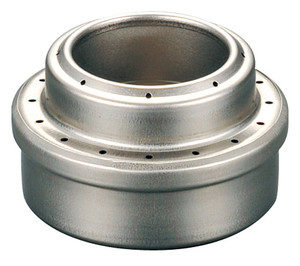 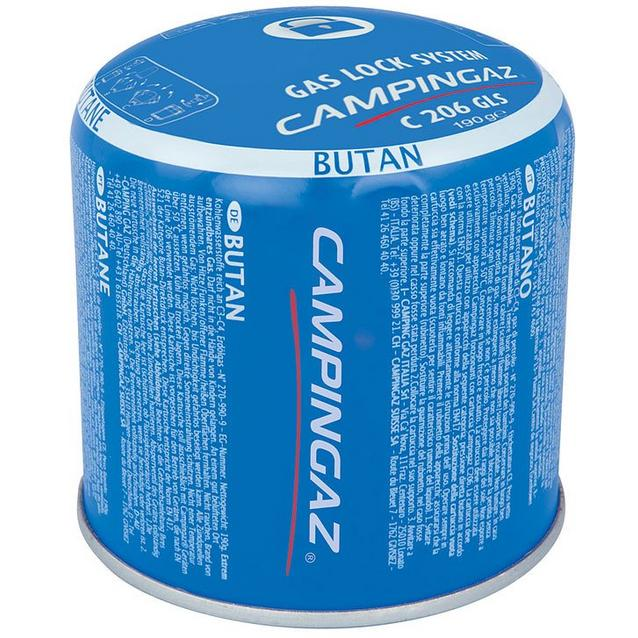 Propane
Alcohol
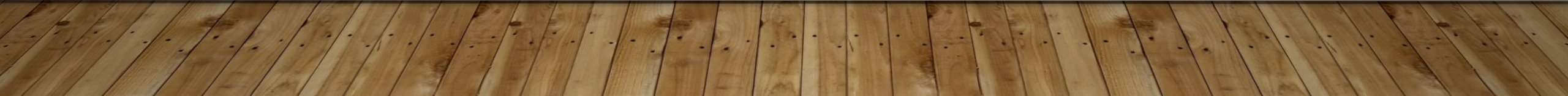 [Speaker Notes: Types of Fuel

Propane
Propane is perhaps the most popular form of fuel for a camp stove. Be sure to close the valve tightly when the tank is not in use. When lighting a propane stove, be sure to have the fire ready before turning on the gas. If you turn on the gas first and then have trouble getting the fire to light, you can cause an explosion. Allow the gas to clear for five minutes before attempting to relight.

Alcohol
Backpacking stoves often use denatured alcohol as their fuel source. Be aware that alcohol flames can be almost completely invisible, especially in direct sunlight. Pathfinders have been known to believe the stove is not lit because of this, and then have attempted to refuel the (lit!) stove.]
Camp safety
Discuss 5 guidelines for safely handling the following camping items:
(a)Knives
(b)Axes
(c)Saws
(d)Hatchets
(e)Machetes
[Speaker Notes: (a)knives
Keep knives sharp.
Close folding knives when they are not in use or when passing one to another person.
Cut away from the body (yours or anyone elses).
Do not throw knives
Do not stick a knife blade into the ground.

(b)axes
Check the condition of the axe before using it, and make certain the head is firmly attached to the handle. Check this continually as you use the axe.
Make sure the area above the head is clear before swinging an axe.
Do not use an axe when another person is within two axe-lengths.
Make sure no one is directly in front of you or directly behind you (in case the axe head comes off).
Do not chop the ground with the blade.
Do not swing the axe unless you have a firm footing.
Whacking a dead tree with an axe can dislodge dead limbs. Watch for them.
Do not swing an axe towards any part of your body (especially feet and legs).

(c)saws
Do not chop with a saw. Saws are for cutting.
Keep fingers clear of the blade.
Start cuts at a low angle so the blade does not bind or jump out of the kerf.
Store a saw in a safe place when it is not in use. Don't make it a tripping hazard.
Be aware of the entire length of the blade when sawing.
Do not saw into whatever is supporting the item being cut.

(d)hatchets
Do not hold an item with one hand and chop at it with the other. You really do want to keep all your fingers.
Sheathe a hatchet when it is not in use.
Present the handle to a person to whom you are passing a hatchet.
Store a hatchet in a safe place when it is not in use. Don't make it a tripping hazard.
Keep the hatchet sharp.

(e)machetes
Make sure anyone using a machete is well supervised.
Store a machete out of the reach of children.
Do not swing the machete towards your legs or feet.
Anticipate that the machete can glance off a target after it strikes it.
Sheathe a machete when it is not in use.]
Knife legislation
Kitchen /mess tent
Food is secured against animals
Food is stored at a safe temperature
Kitchen and dishes are clean
Fire extinguisher accessible and near stove
Area is neat and free from tripping hazards
activity
On a blank paper, outline a safe campsite for a club with 16 Pathfinders (8 male, 8 female), plus 4 counsellors.
Include your kitchen tent and any other useful tent or structure
inspections
References & links
http://www.investitureachievement.org/wiki/index.php/Adventist_Youth_Honors_Answer_Book
Camp Safety Honour
Camp Craft Honour

https://www.gov.uk/government/publications/the-countryside-code
The Countryside Code
Contact information
Vernon noel – Area 7 co-ordinator
T: 07956 409385
E: vernscape@gmail.com